Практические вопросы NLP
2020
Димов Илья,feat. Смуров Иван
О чем пойдет речь?
Основные задачи NLP.
Основные трудности NLP.
Основные приемы и базовые подходы к решению задач NLP.
Интересные задачи, которые решает NLP.
Неинтересные задачи, которые решает NLP.
2
NLP: основные задачи
Машинный перевод
Классификация текстов
Классификация токенов (слов)
Кластеризация текстов
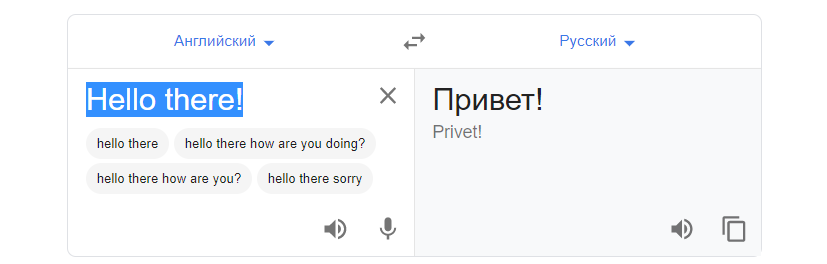 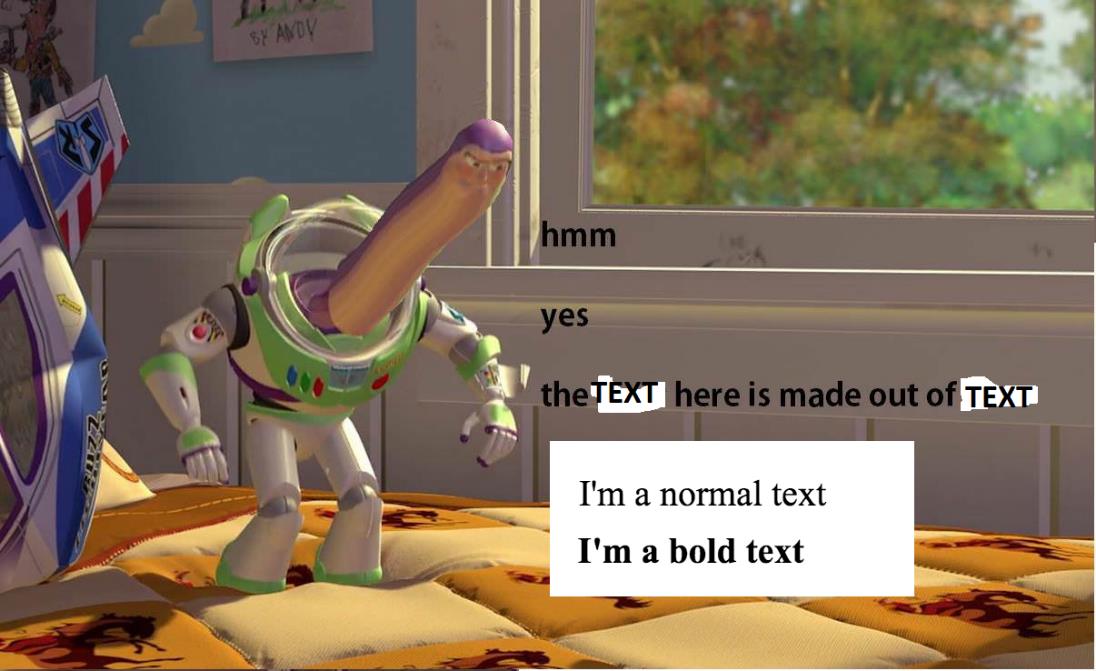 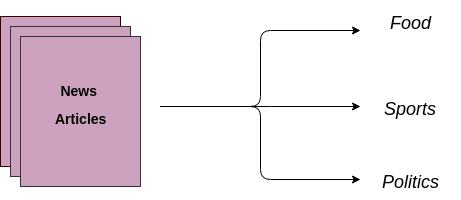 3
NLP: основные задачи
Извлечение фактов/отношений (relation extraction)
Саммаризация
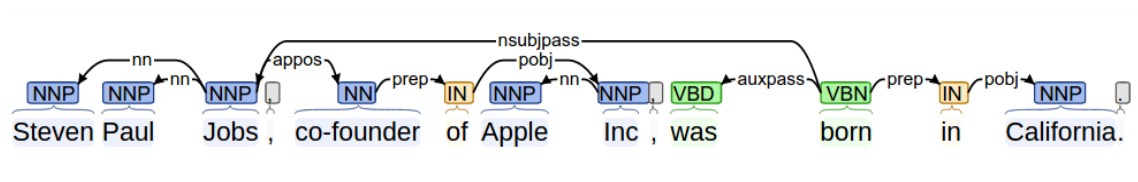 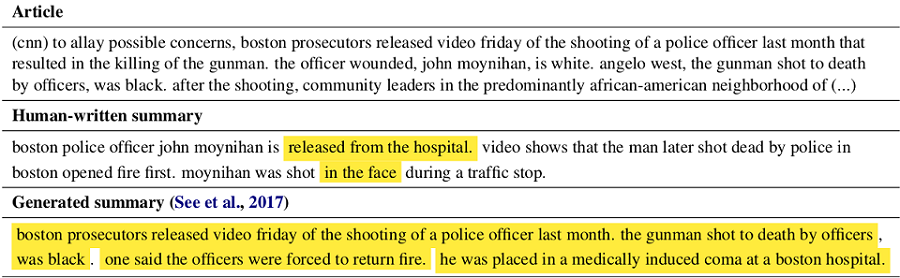 4
NLP: основные задачи
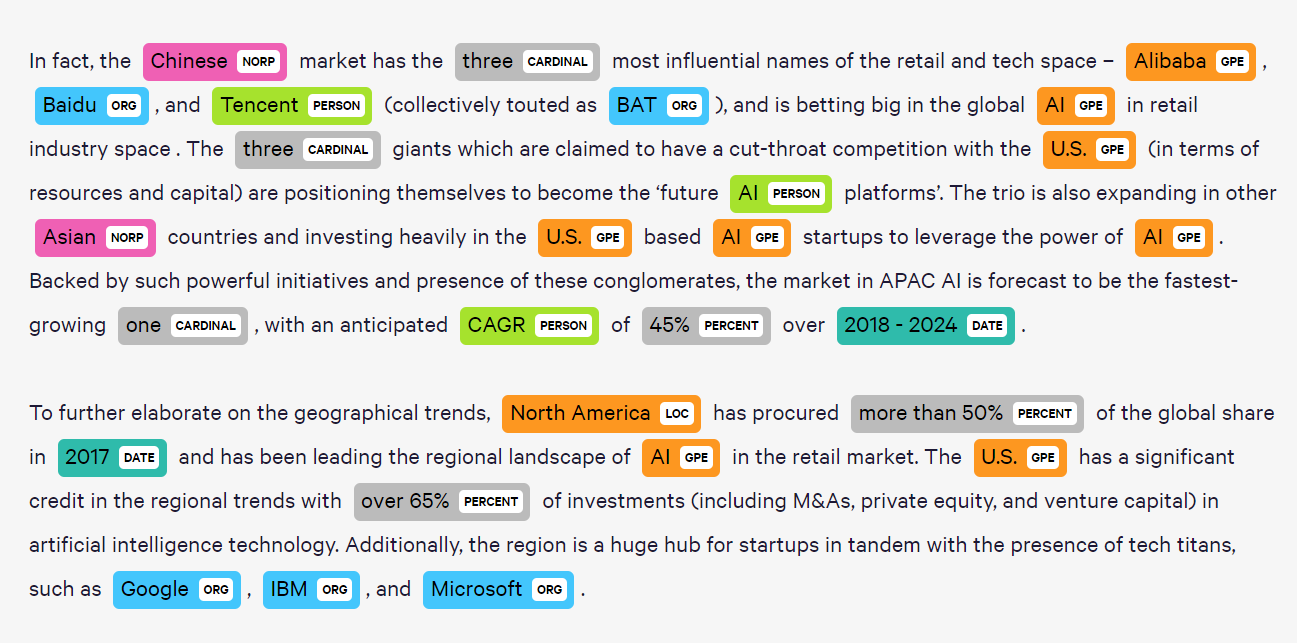 Извлечение именованных сущностей (NER)



Синтаксический парсинг
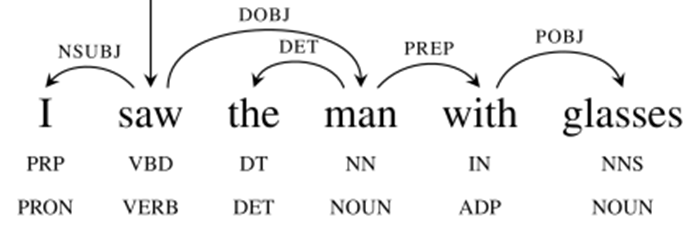 5
NLP: основные задачи
Вопросно-ответные системы (QA)
Диалоговые системы, чатботы
Amazon Alexa
Siri
Алиса
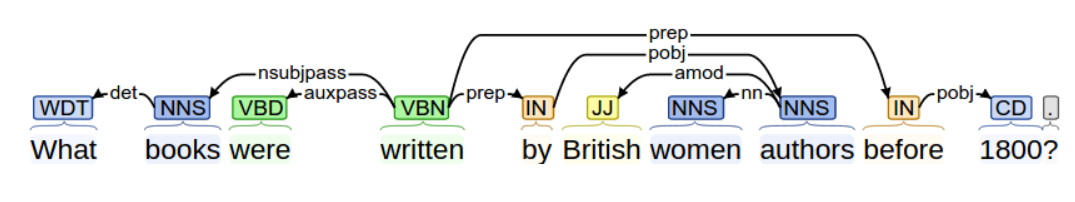 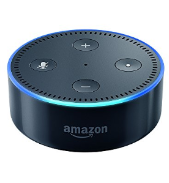 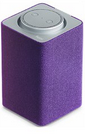 6
NLP: сложности
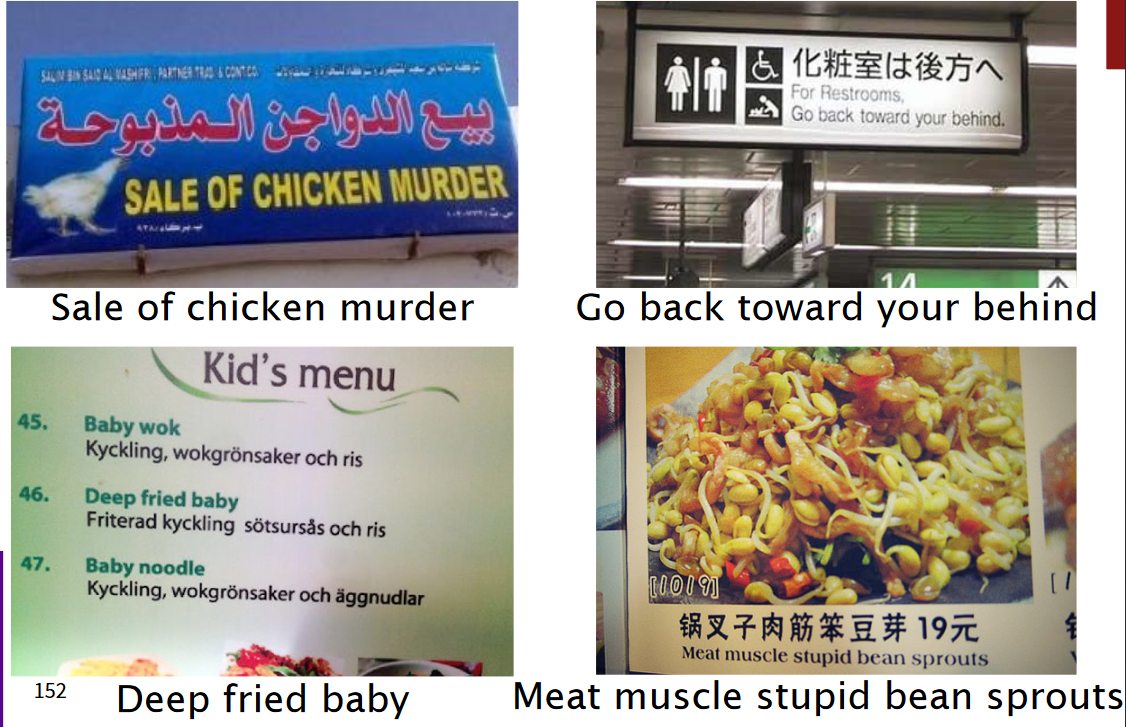 7
Confidential
NLP: сложности
Формулировки задач достаточно простые, однако сами задачи – нет: язык очень неоднозначный, есть омонимы и многозначные слова. 
Полисемия: остановка, стол, board, run
Омонимия: ключ, лук, замок, печь
Press space bar to continue -> бар космический пресс продолжает работу
Еще есть дополнительные тонкости такие: анафора, эллипсис и т. п.
Анафора: Дворник мел двор. Он устал.
Эллипсис: Петя съел зеленое яблоко, а Маша – красное
Человек легко разрешает эту неоднозначность по контексту, компьютеру намного сложнее.
8
Многозначность слов (омонимия)
The boy is bound to fire his assistant
Мальчик связан для того, чтобы поджечь его помощника
Мальчик обязан уволить своего помощника
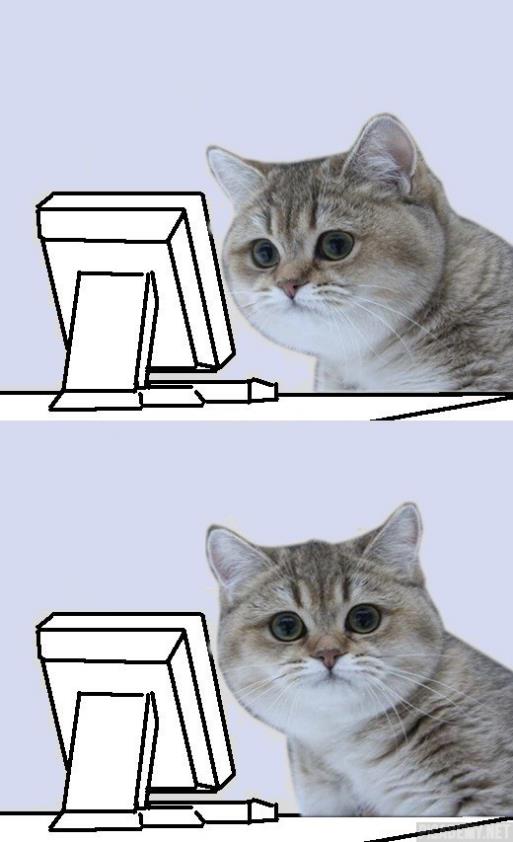 9
NLP: сложности
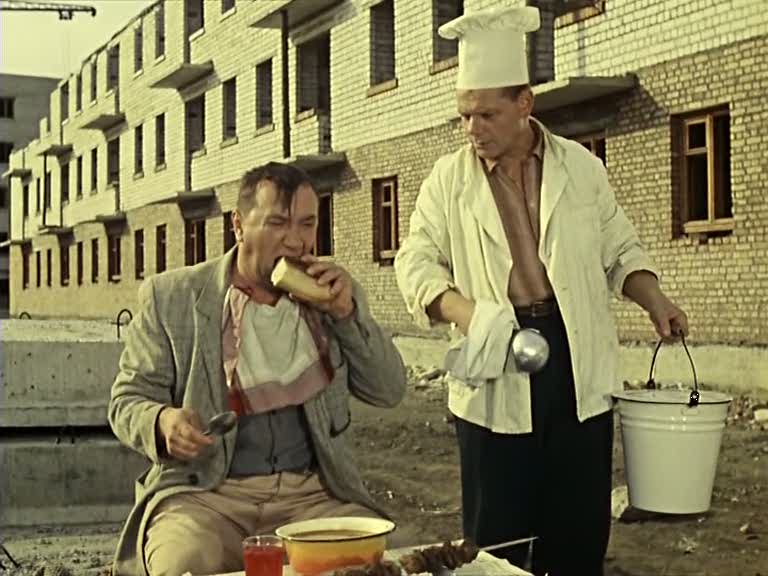 Эти типы стали есть на складе
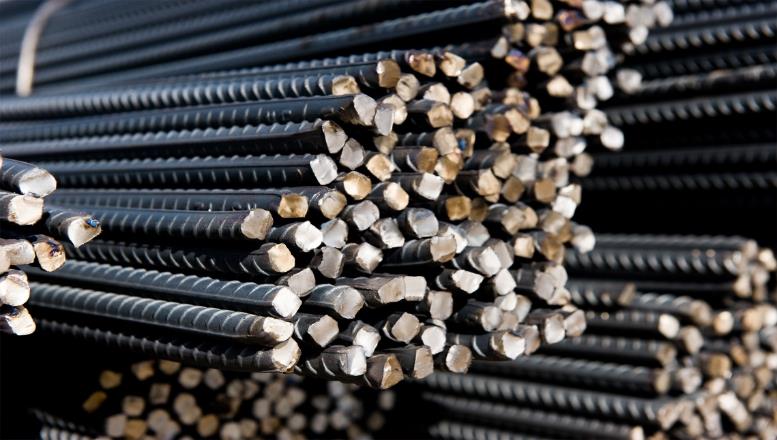 10
Как решить все эти проблемы?
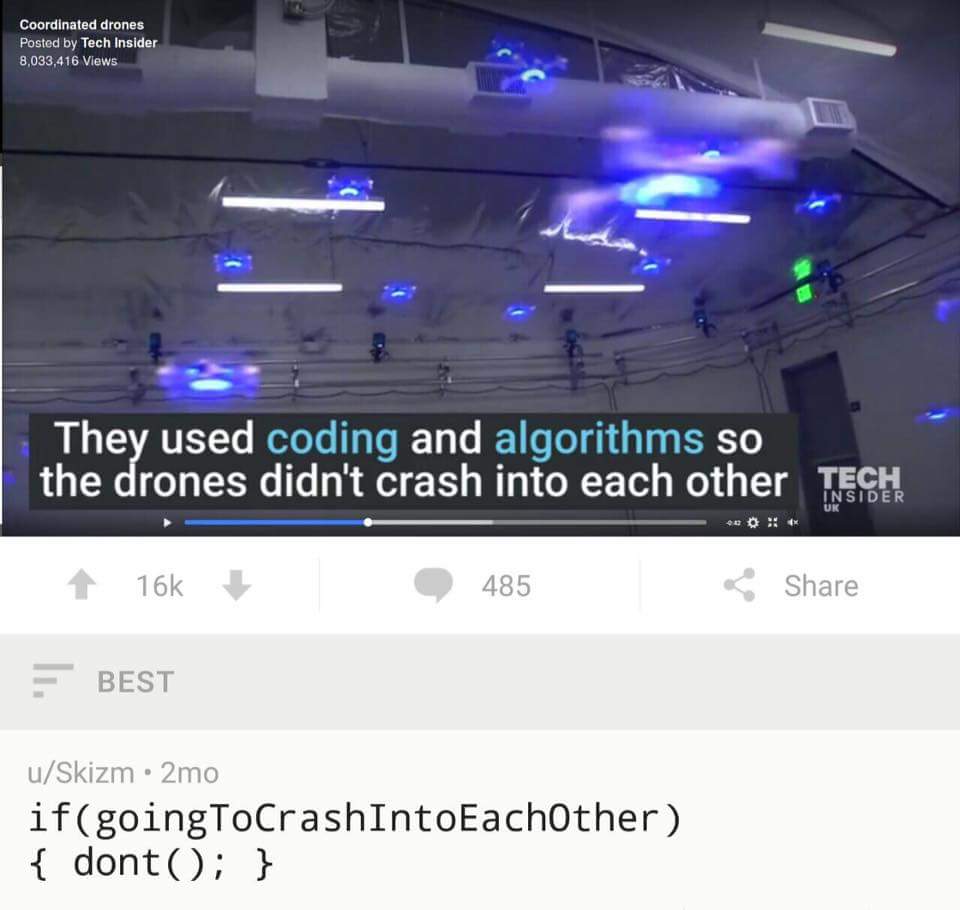 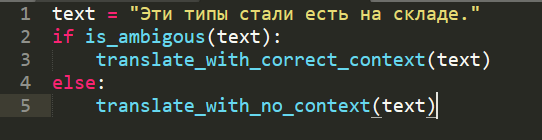 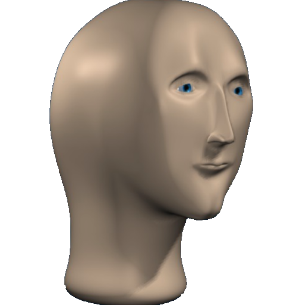 I have achievedSCIENS
11
NLP: к пайплайну NLP
До недавнего времени (3-5 лет назад в зависимости от задачи) классические методы машинного обучения были не хуже нейросетей. Однако сейчас нейросети практически для всех задач дают более высокие результаты
Классические методы для каждой задачи использовали разные архитектуры и наборы признаков
Архитектуры нейросетей для разных задач различаются меньше, а признаки часто вообще не отличаются.
Таким образом, можно утверждать, что сформировался пайплайн NLP
12
Пайплайн NLP: сегментация и токенизация
Для большинства задач объектом, по которому вычисляются признаки, является токен (отдельное слово)
Представление токена должно включать представление о контексте токена. Обычно таким контекстом выступает предложение
Для многих задач задача полностью решается на уровне предложения. Для других задач (например, чатботов) нужен контекст между предложениями
Соответственно, первые 2 шага пайплайна – сегментация (разбиение текста на предложения) и токенизация (разбиение предложений на токены – отдельные слова)
13
Признаки токена: эмбеддинги
Эмбеддинг – отображение из дискретного вектора признаков в непрерывный вектор заданной размерности h.
Каноничный пример – эмбеддинг слова.Исходный вектор: x = (0, 0, … , 1, 0, … 0) длины размера словаряРезультат: x’= (0.2, 0.8, …, -15.9) длины h.
Причины использования:
Уменьшение размерности пространства признаков.
Учет близости элементов в исходном пространстве.
Можно учить с нуля, но предобучение может существенно улучшить результаты применения.
14
Эмбеддинги: векторная магия
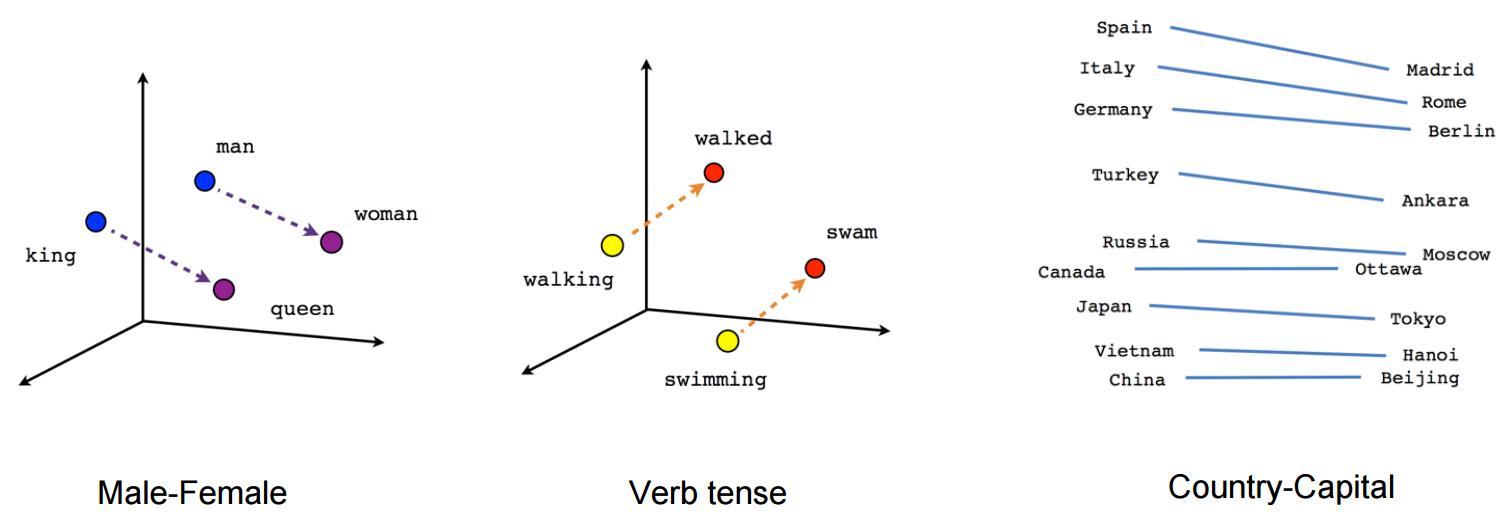 15
Пайплайн NLP: признаки токена
Признаки токена, как правило, состоят из 3 частей:
 Словоформенные эмбеддинги. В литературе обычно дообучаются предобученные на большом корпусе эмбеддинги. На практике дообучение большого эффекта не дает
Символьные признаки: эмбеддинги символов каждого токена подаются в CNN (или RNN) небольшого размера. Результат примененияCNN или RNN конкатенируется с остальными признаками токена.
Могут использоваться дополнительные признаки токена – части речи и т. п.
Применение всей архитектуры в законченном виде появилось в статьях: Ma and Hovy (2016) End-to-end Sequence Labeling via Bidirecitonal LSTM-CNNs-CRF и Lample el al (2016) Neural Architectures for Named Entity Recognition
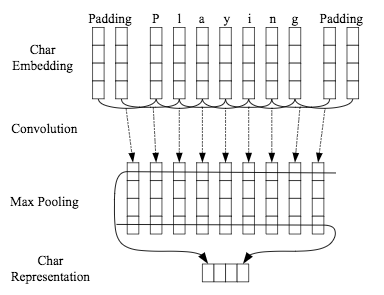 Пайплайн NLP: окончательная архитектура
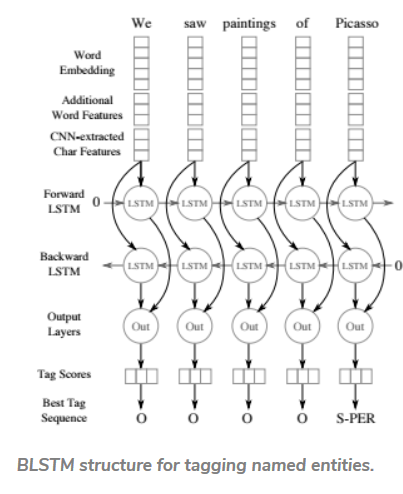 Большинство задач NLP может быть решено с помощью следующей архитектуры
Для каждого токена сначала вычисляются контекстно-независимые признаки (эмбеддинги, символьные и дополнительные признаки)
Далее эти вектора подаются в двусторонние RNN для получения контекстно-зависимых признаков каждого токена
Верхний слой зависит от задачи: например, для NER верхний слой - CRF
Seq2seq без механизма внимания
Широкий класс задач NLP можно определить, как задачу генерации выходной последовательности  произвольной длины.
2 основных части нейросети – энкодер и декодер (обе состоящие из рекуррентных слоев). Энкодер проходит по входу и получает вектор с по всей входной последовательности. 
Декодер генерирует выходную последовательность, пока не сгенерирует EOS. Вход декодера: вектор c, предыдущее состояние декодера h и элемент, сгенерированный на предыдущем шаге.

Введен в статье Sutskever et al 2014 – “Seqence to sequence learning with neural networks”
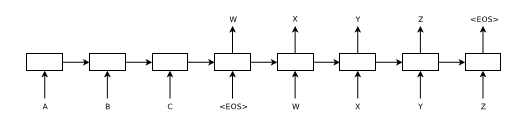 18
Мягкое выравнивание
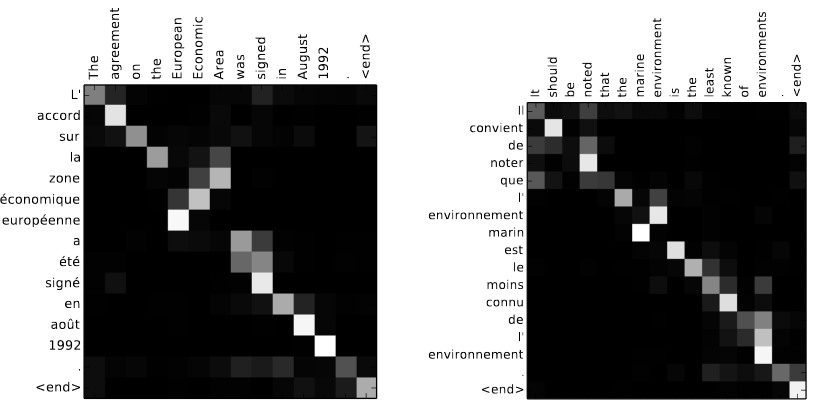 19
Confidential
Глобальный и локальный механизмы внимания
Считает внимание уже после отработки декодера. В результате, архитектура упрощается и легче использовать многослойные модели
Локальное внимание: используем окно
Можем учитывать прошлые внимания.
Luong et al 2015“Effective Approaches to Attention-based Neural Machine Translation.”
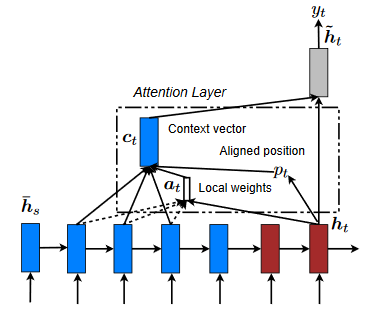 20
Трансформеры: обзор
Основная идея: можно обучать модели типа энкодер-декодер с помощью механизма внимания и без использования RNN.
При обучении на данных сопоставимого объема показывает результаты, сравнимые с RNN seq2seq.
Использование полносвязных слоев вместо RNN намного лучше подходит для параллелизации.
При отсутствии RNN нет и информации об относительных позициях токенов входа и выхода,поэтому используем позиционные эмбеддинги.
Vaswani et al (2017) Attention is all you need
21
Scaled dot product attention и Multi-head attention
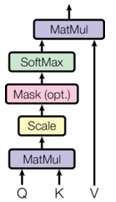 Давайте переопределим механизм внимания для seq2seq:Пусть у нас есть 3 матрицы: Q (queries, запросы), K (keys, ключи) и V (values, значения).
Для классического внимания Q соответствует матрице состояний декодера,  K = V – состояний энкодера.
Определим multi-head attention:
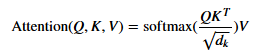 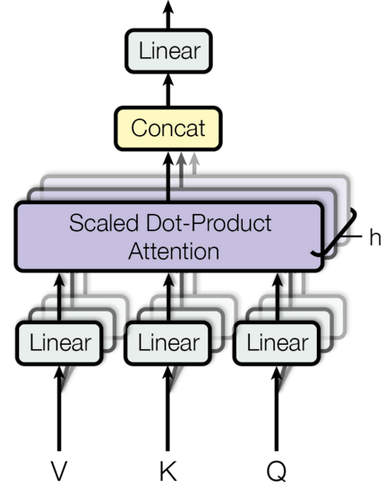 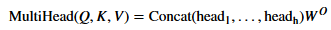 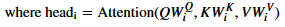 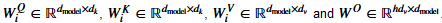 22
Внимание на разных головах
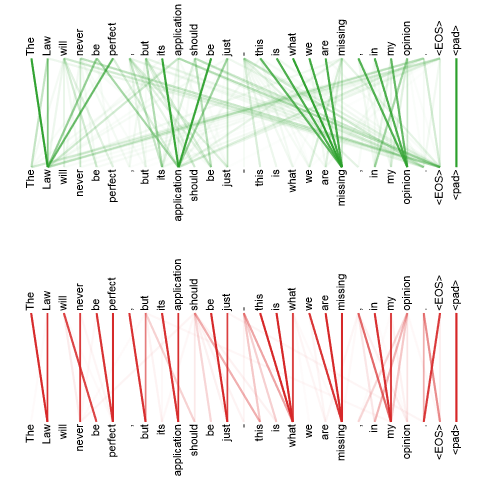 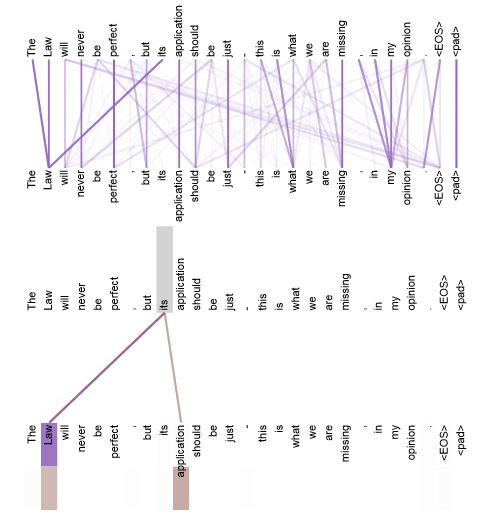 23
BERT
BERT: в архитектуре языковой модели используем трансформеры вместо RNN
Предобучается на очень большом корпусе на 2 задачах:
Языковое моделирование с масками (masked language modeling)
Предсказание следующего предложения
SOTA для многих задач NLP
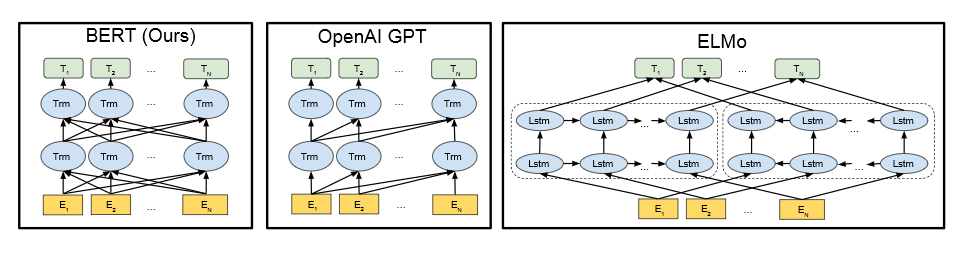 24
Языковые модели (Language model, LM)
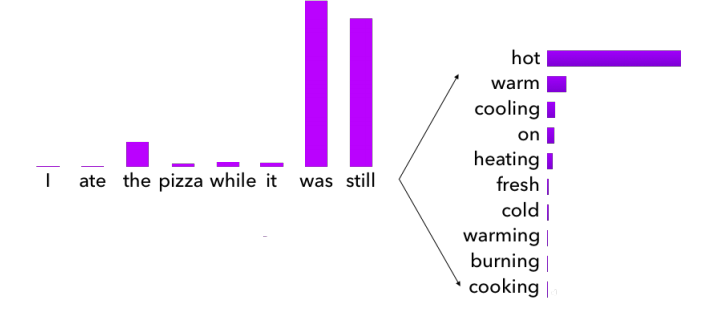 25
GPT-2 знаменитый текст про единорога.
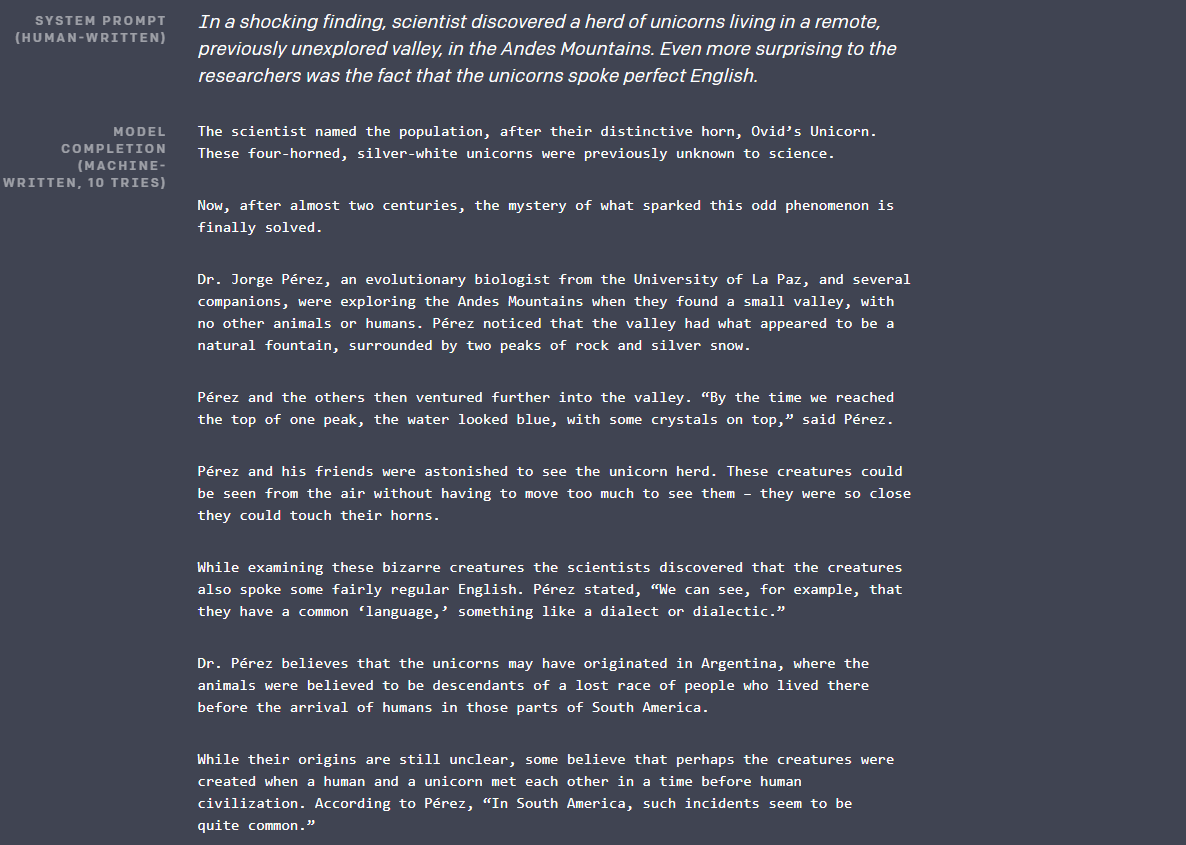 26
Fun fact
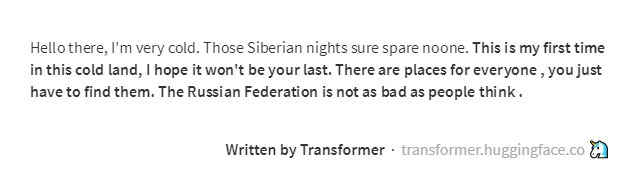 С этой нейросетью можно взаимодействовать в интернетах!
Live action time



Аналог на русском языке.
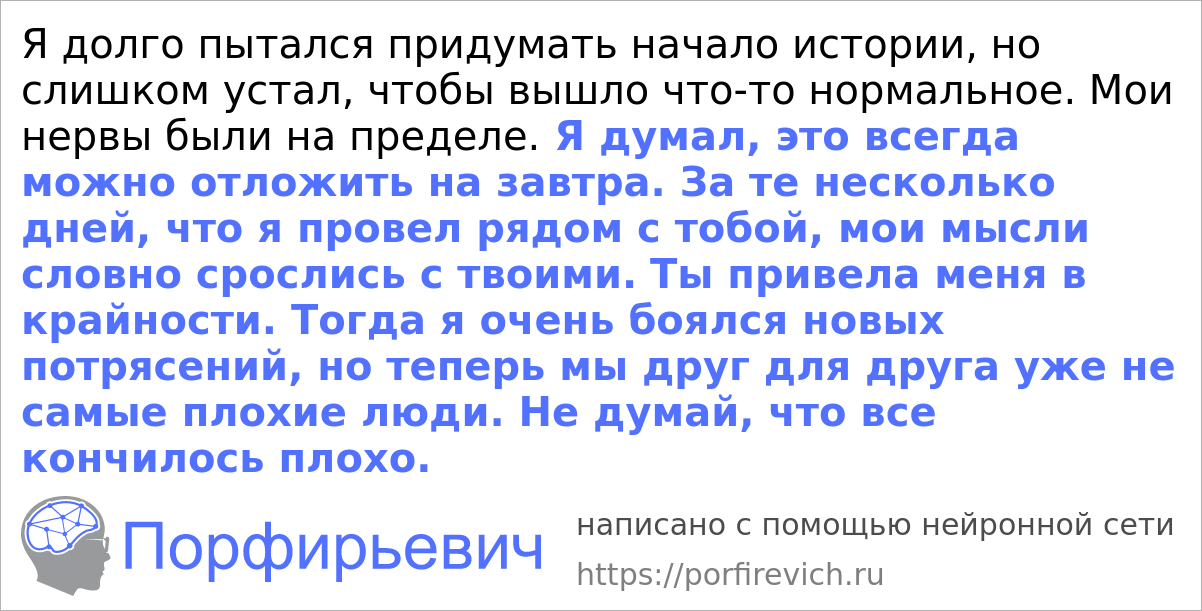 27
AI Dungeon
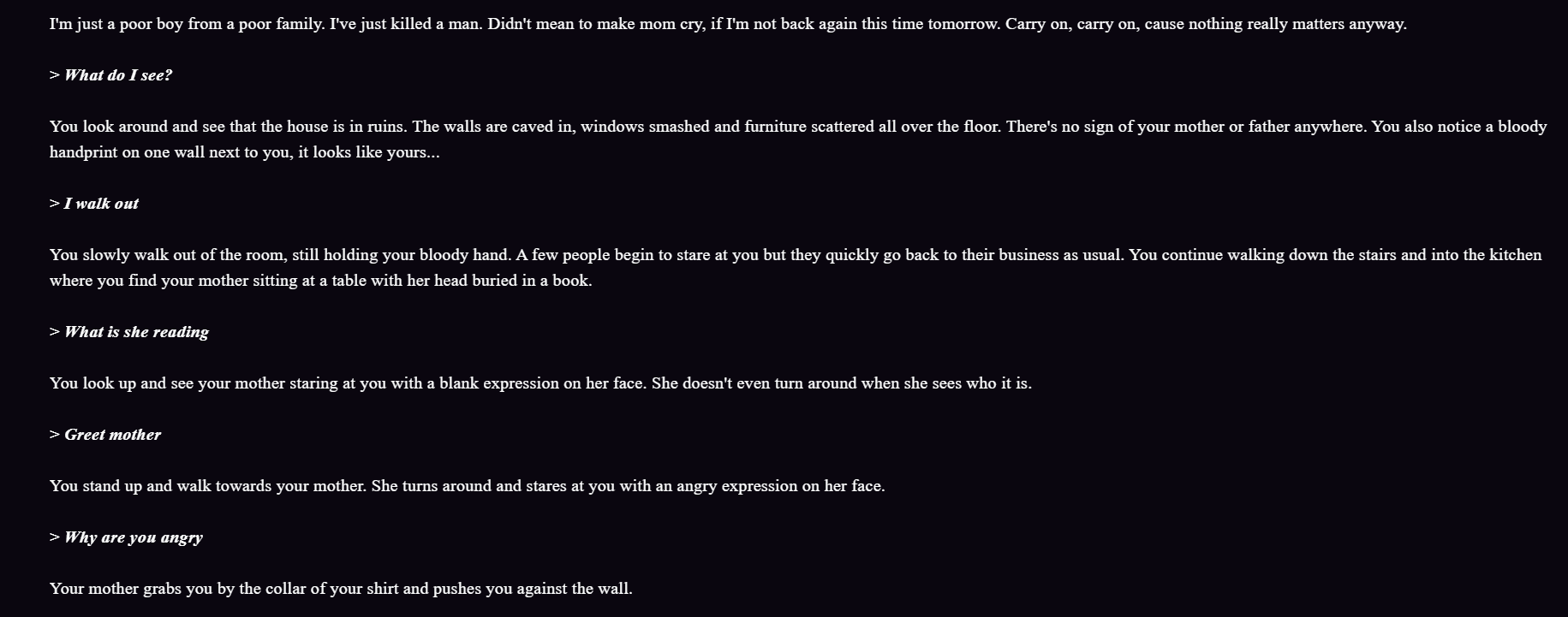 28
Salesforce CTRL
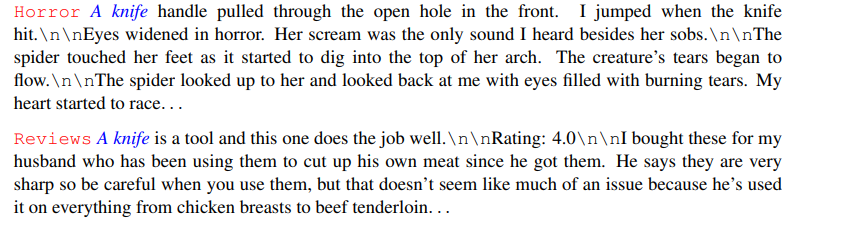 29
Стеганография
30
STEGASURAS
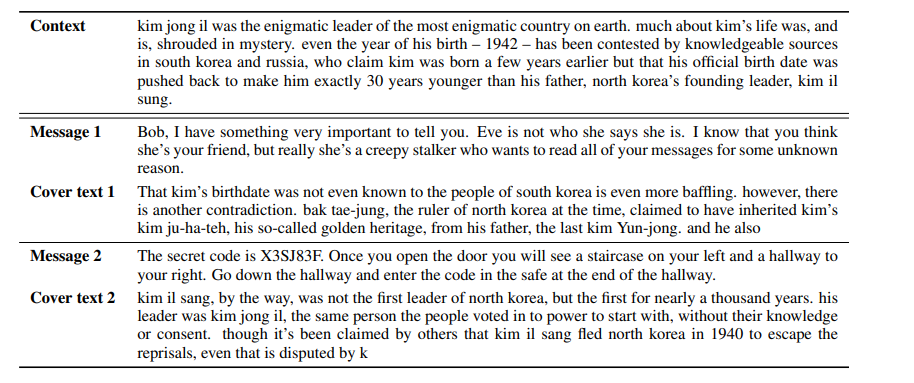 31
Semantic parsing
(mode_string (first (filter_in all_rows string_column:position string:1st)) string_column:season)
32
Reading comprehension / QA
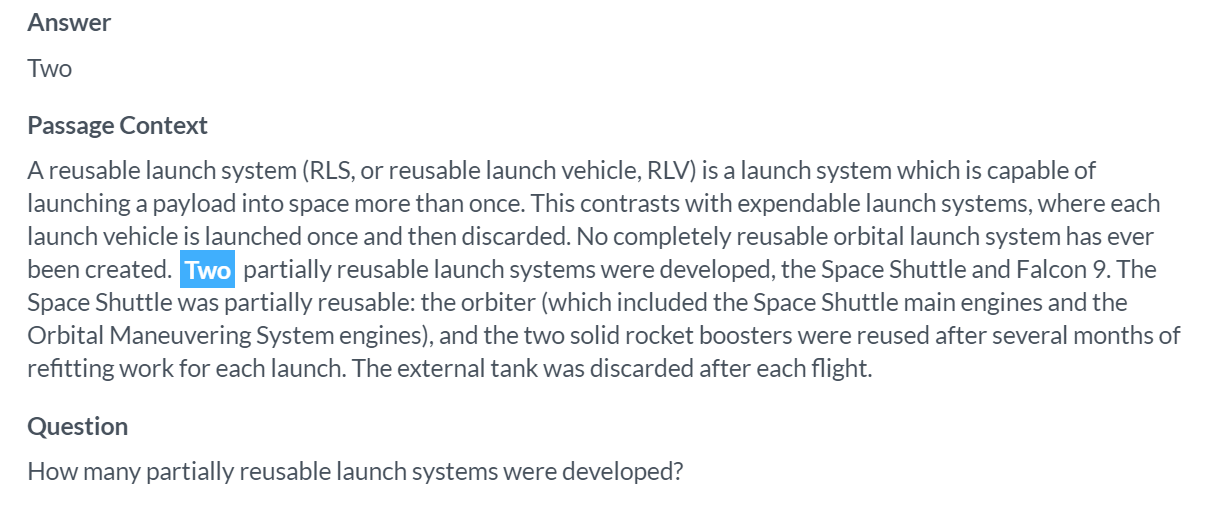 33
Textual entailment
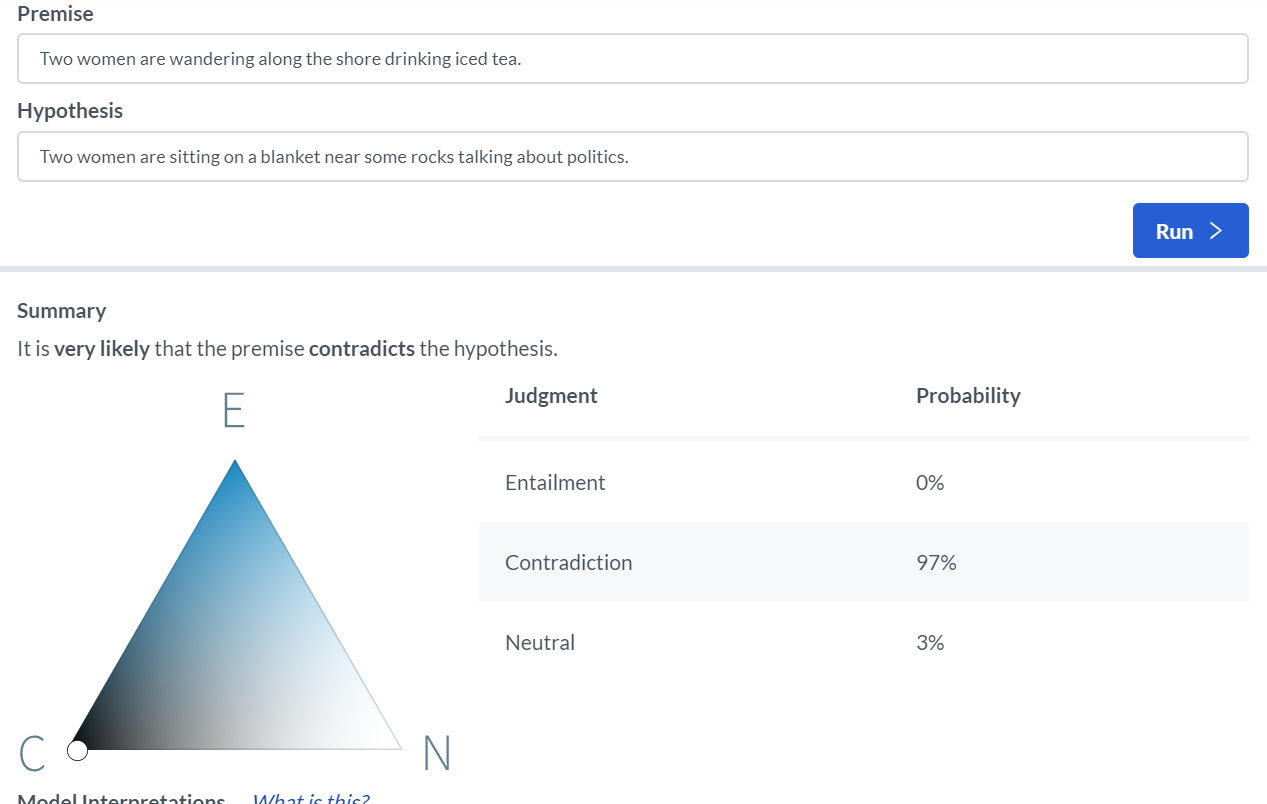 34
Knowledge graphs
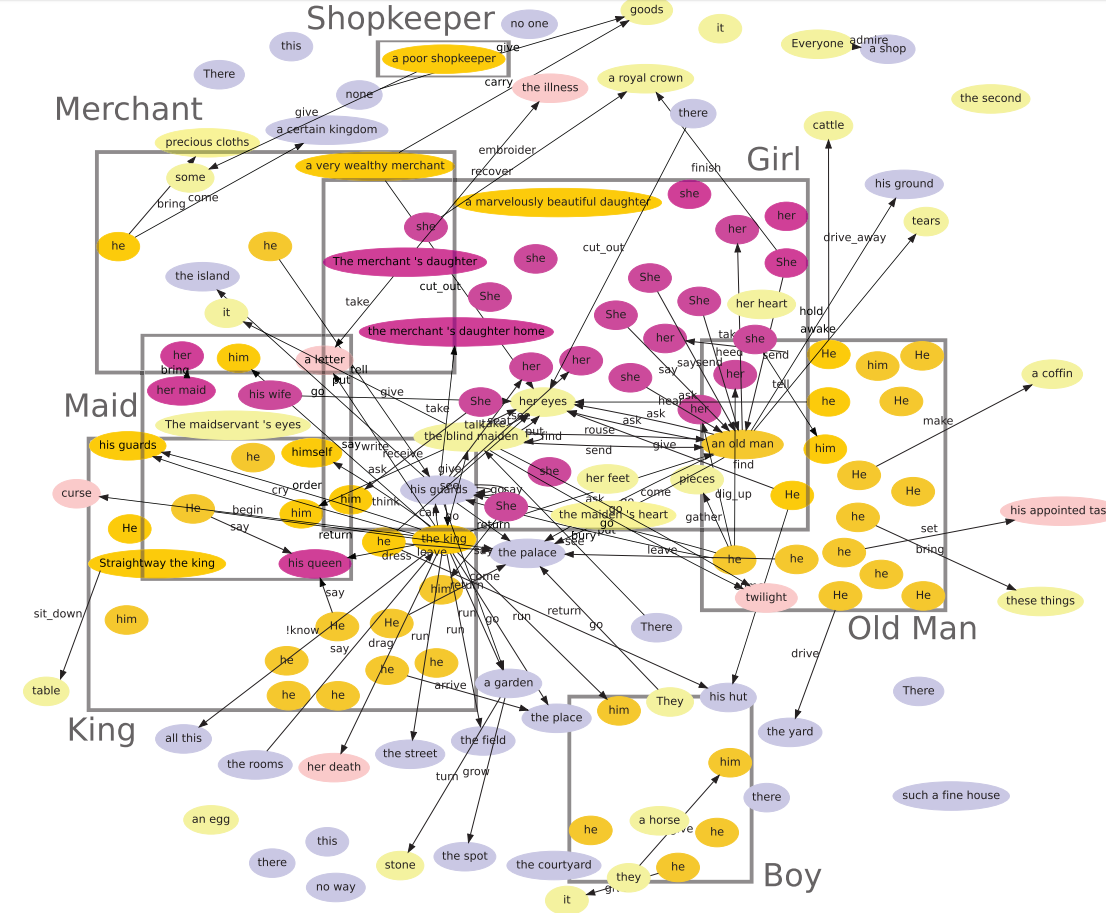 35
А также…
Различные задачи связанные со звуком, speech2text, text2speech, генерация музыки.
Диалоговые системы, чат-боты.
Упрощение/пересказ текста.
Выделение знаний, выделение отношений.
Разрешение неоднозначностей, выделение таксономий.
Knowledge extraction, argumentation mining…
36
Карьера:
trainee.abbyy.ru
job@abbyy.com

Кафедры + лаборатория:
brains@abbyy.com

Мы в интернетах:
instagram.com/abbyy_ru
habr.com/ru/company/abbyy

Я: ilia.dimov@abbyy.com
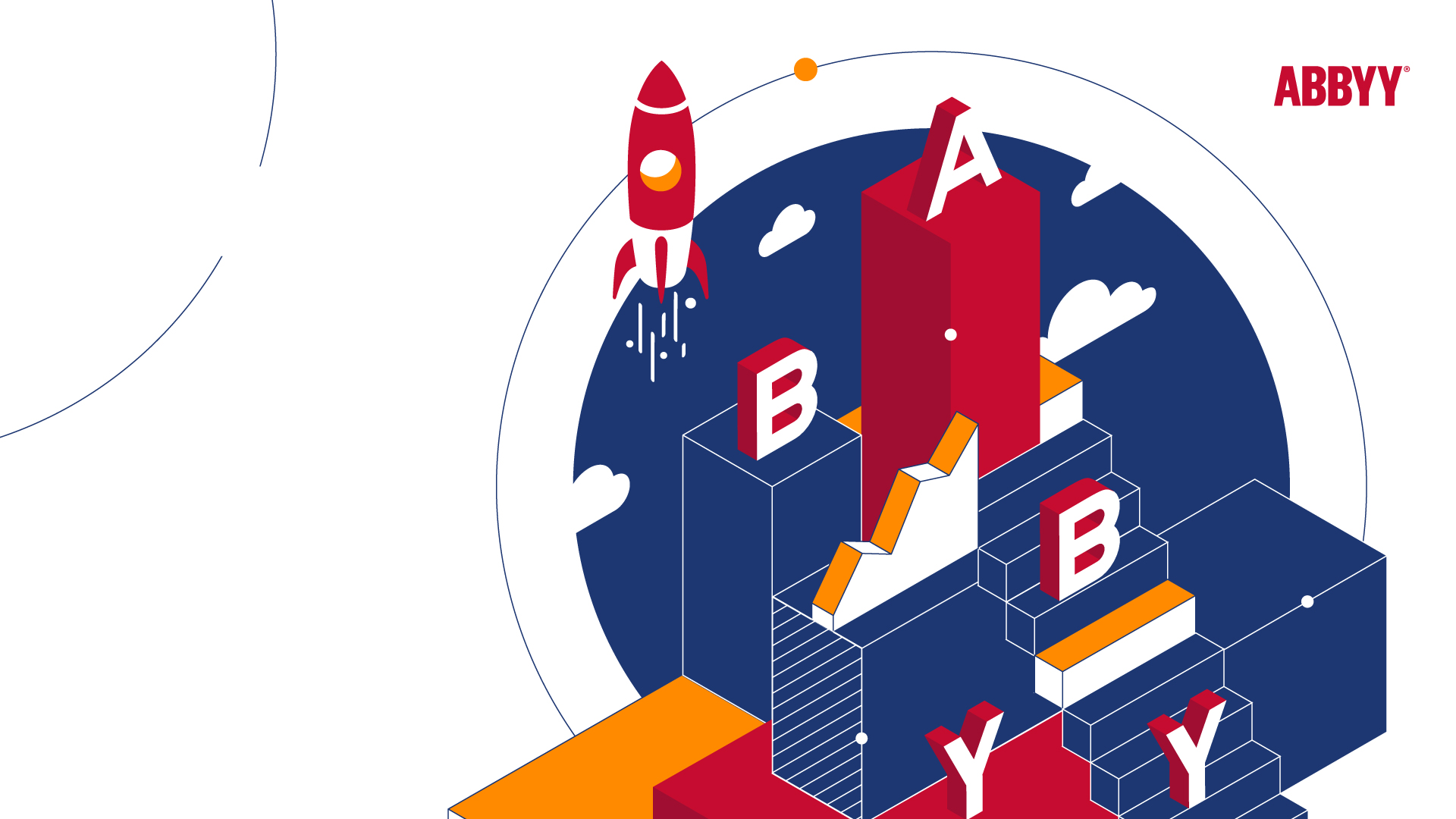